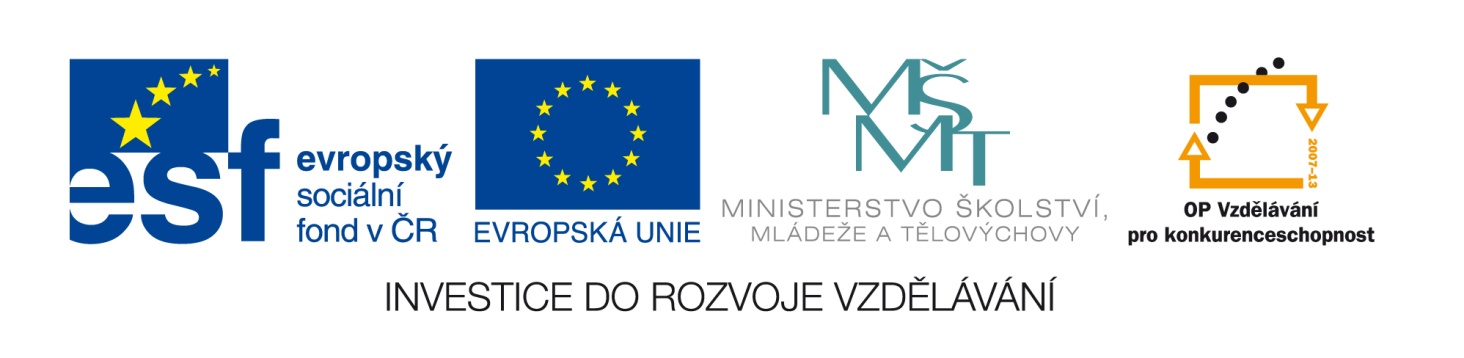 Tento vzdělávací materiál vznikl v rámci projektu EU – peníze školám
Název projektu : Objevujeme svět kolem násReg. číslo projektu: CZ.1.07/1.4.00/21.2040
Hypertext - cvičení 3
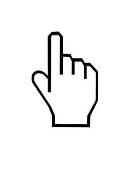 Zadání cvičení 3
Jsi prodejce automobilů a potřebuješ na internetové stránky svého autosalonu umístit odkaz , kde by si zájemci mohli prohlédnout nový model automobilu, který prodáváš.
Otevři textový editor Word a napiš uvedený text. Dokument ulož pod názvem pokus.docx
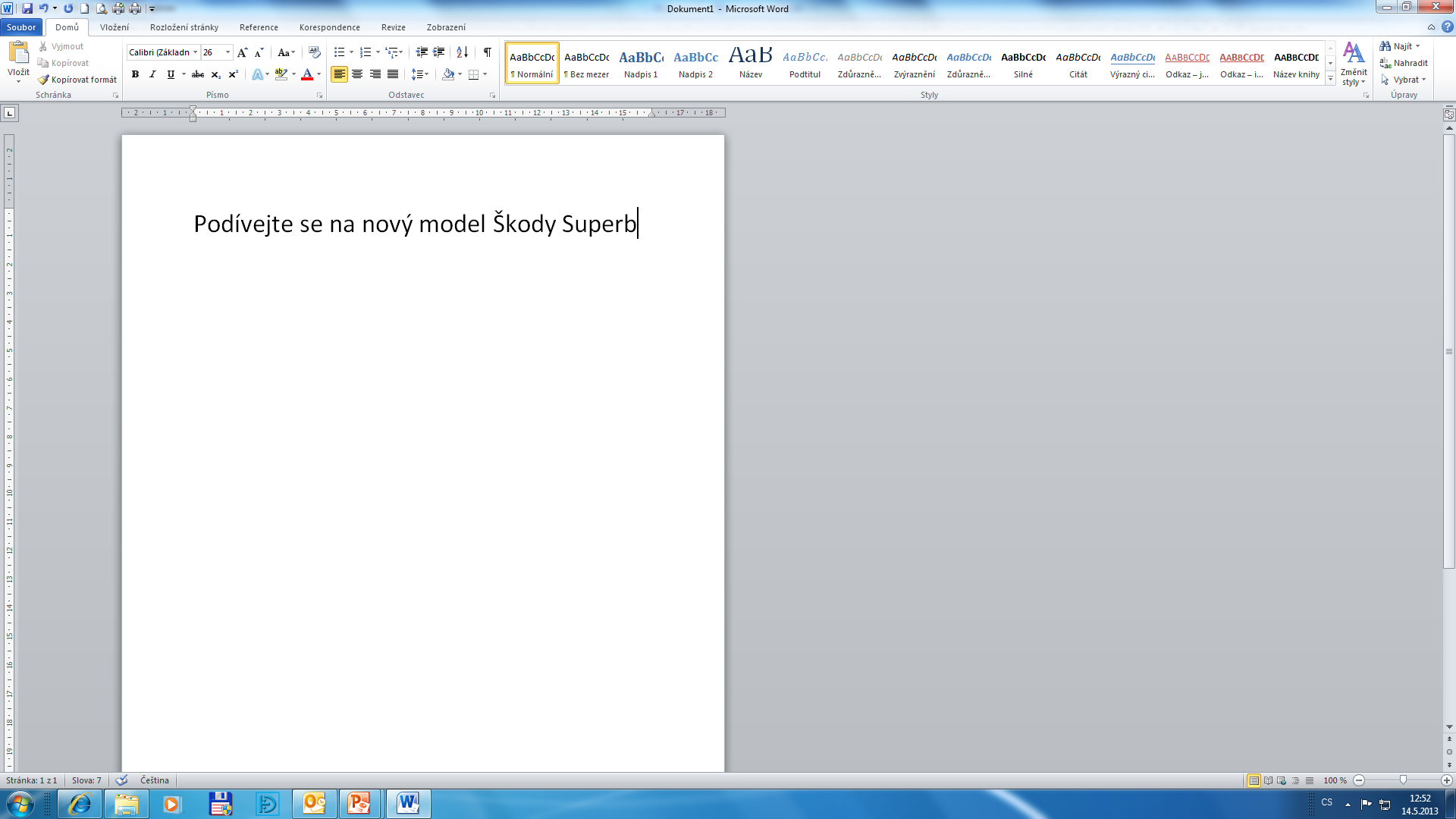 Do prohledávače napište „nová škoda“ a přepněte na vyhledávání v obrázcích
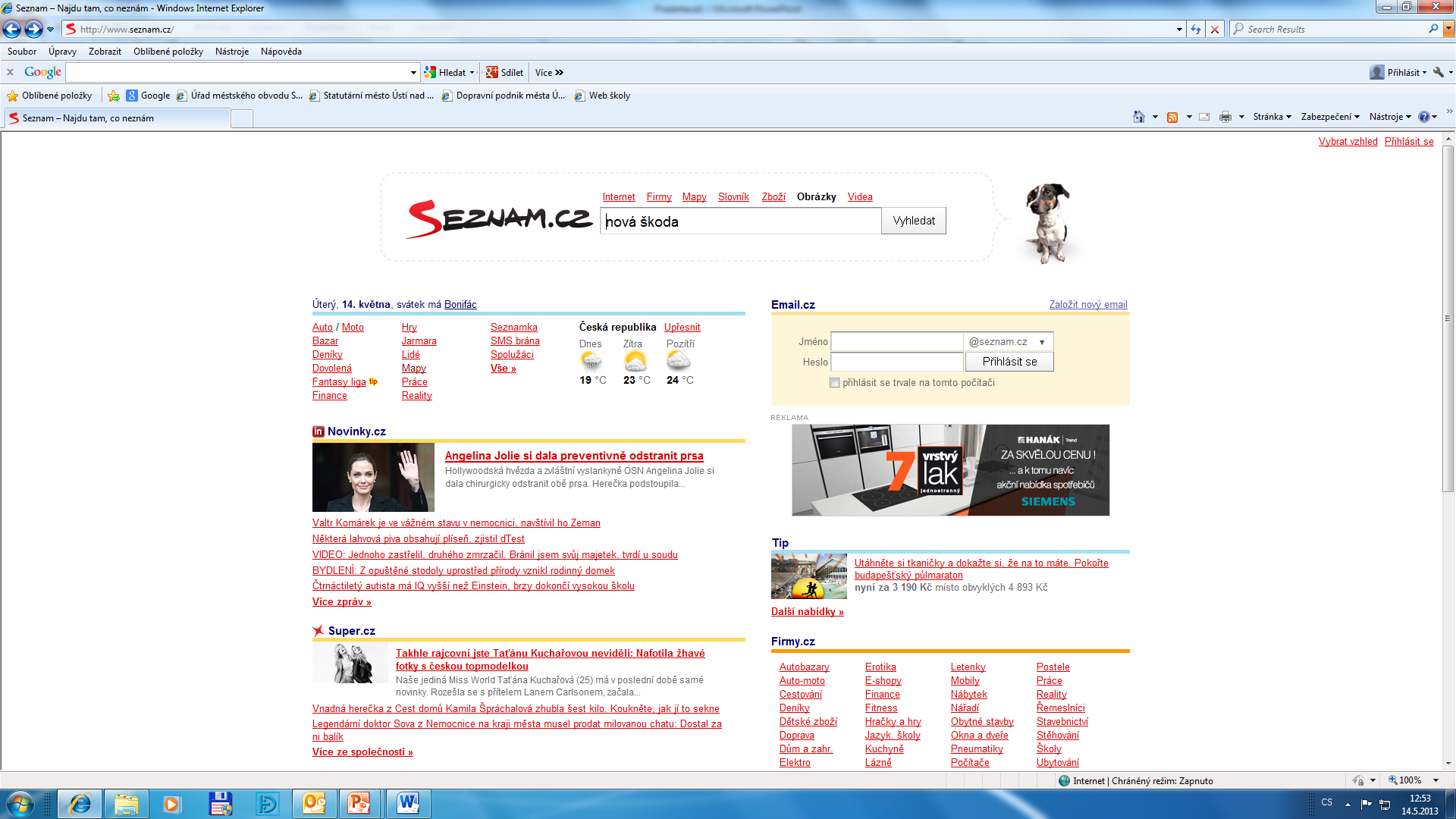 Zvolte například tento odkaz a otevřete ho
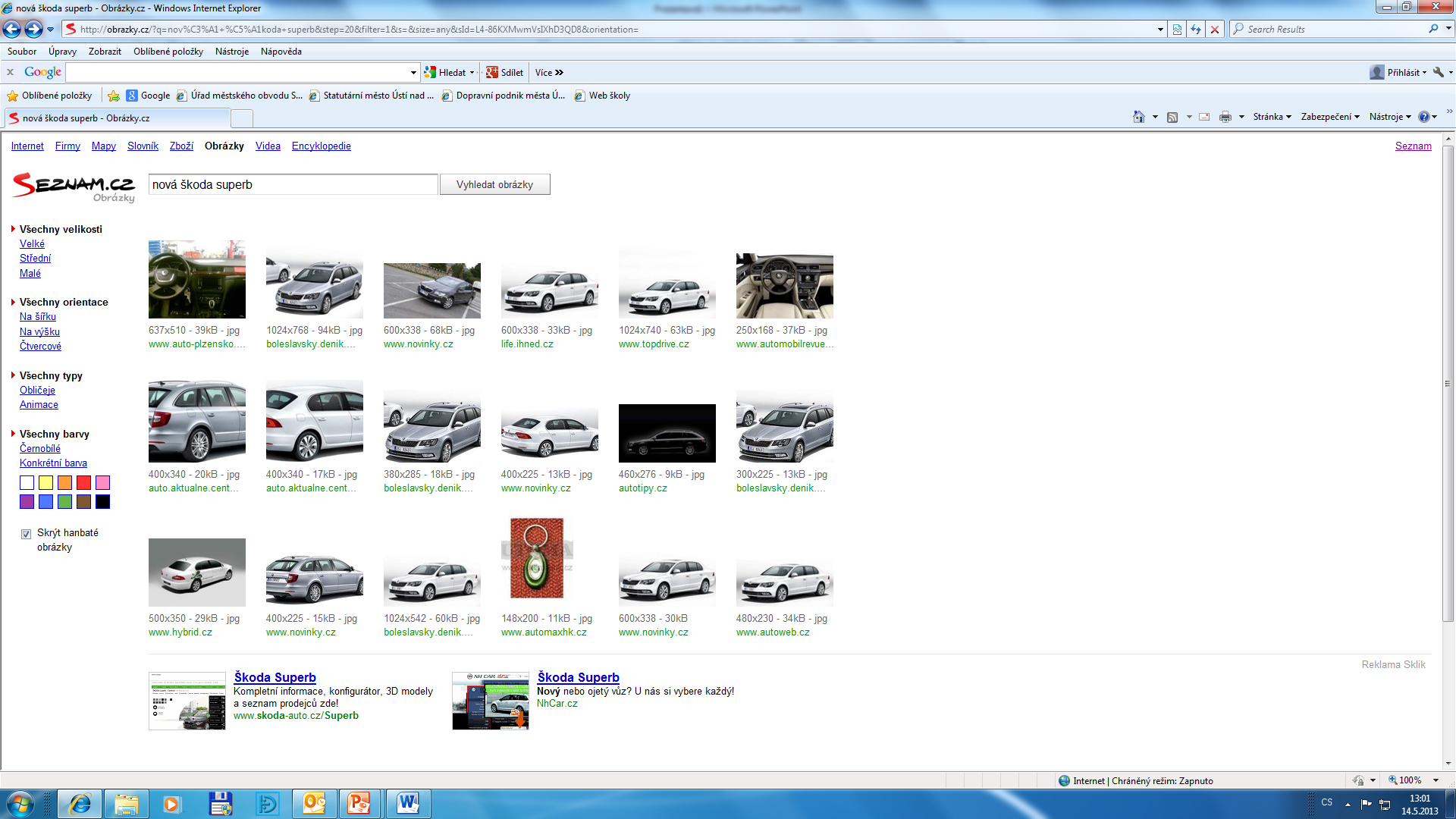 Uložte obrázek do počítače a pamatujte si jeho pojmenování
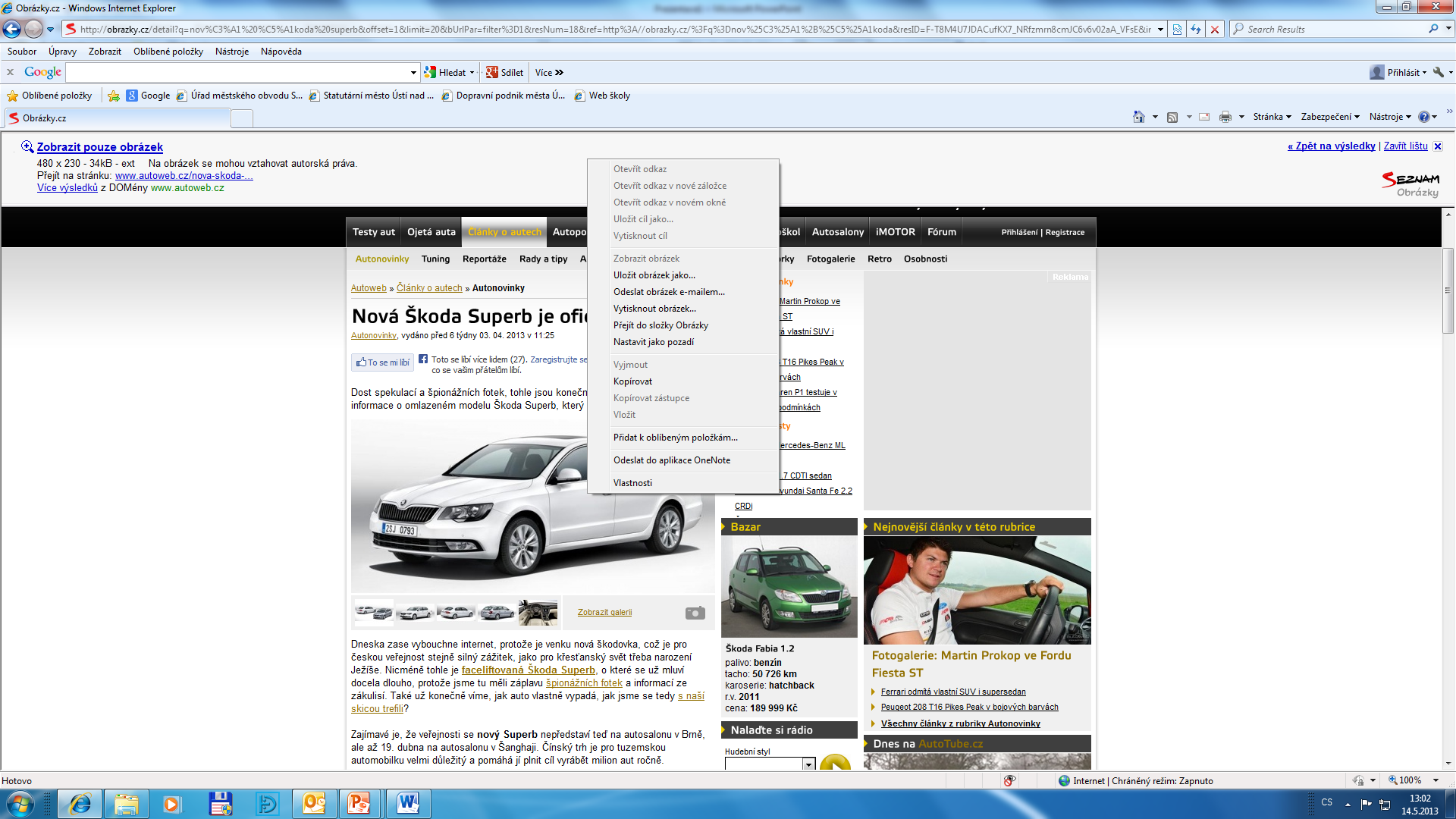 Eventuálně změňte jeho název na zapamatovatelnější
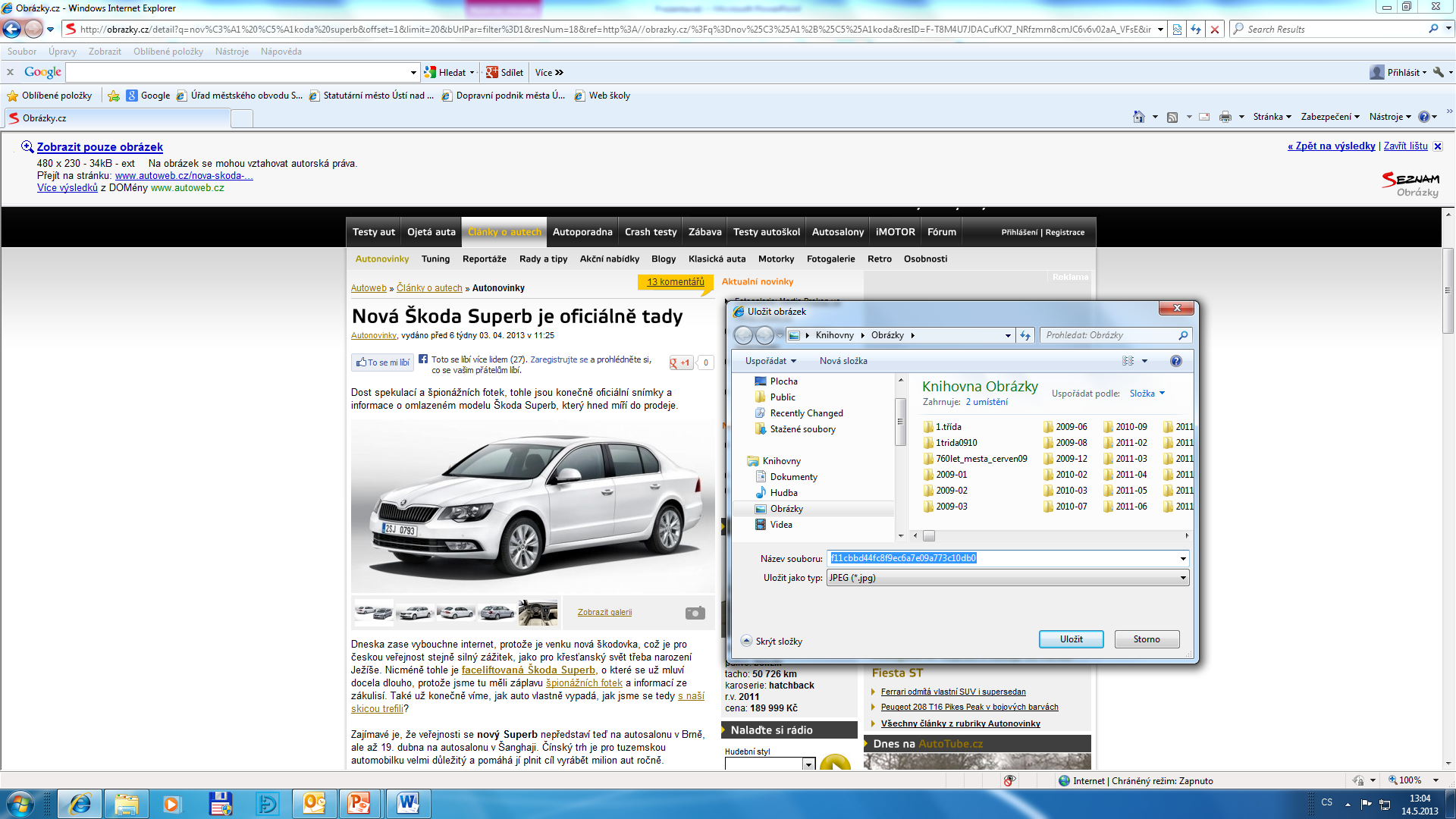 Nastavte hypertextový odkaz na slovo „nový“
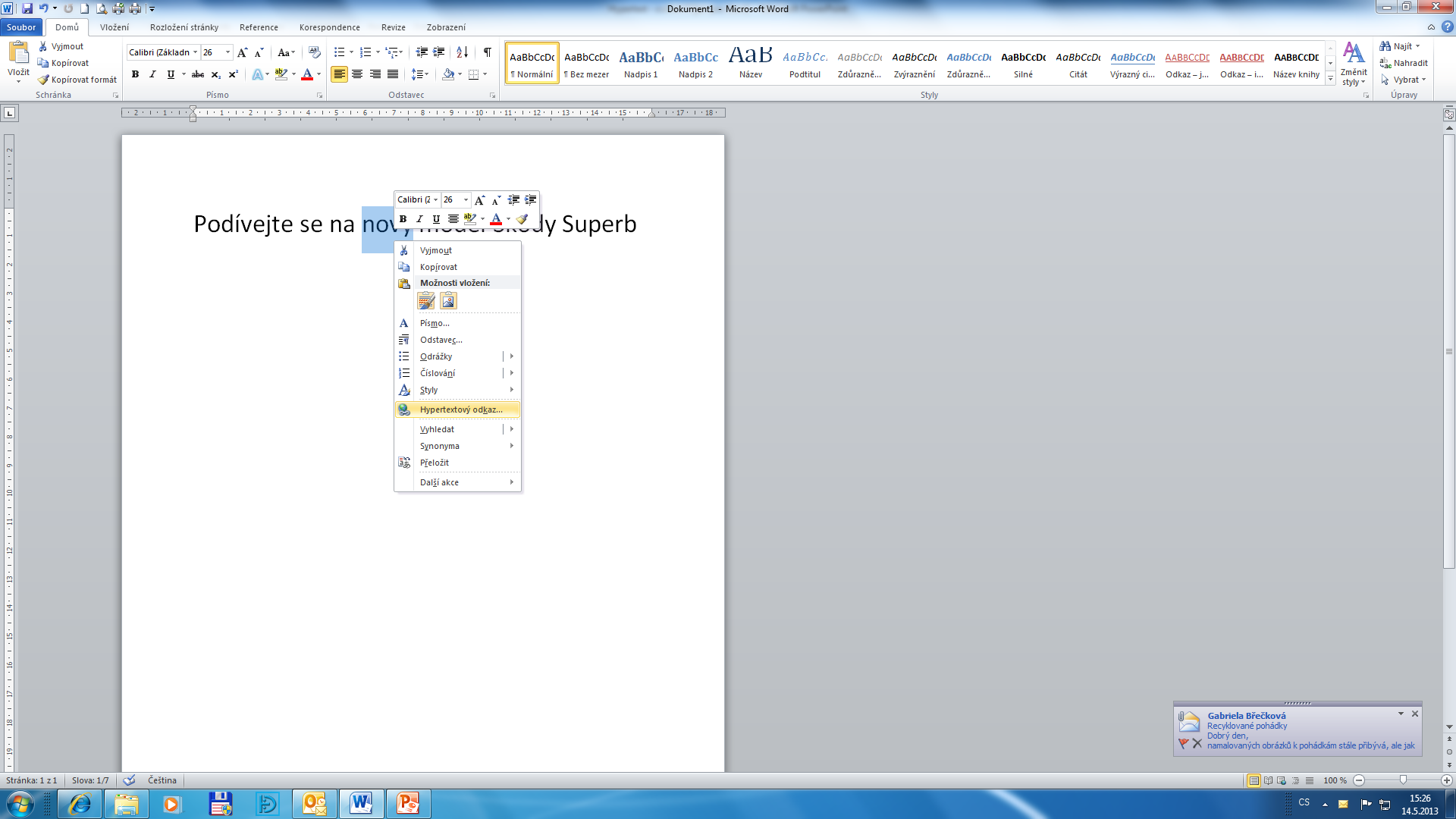 Najděte uložený obrázek automobilu
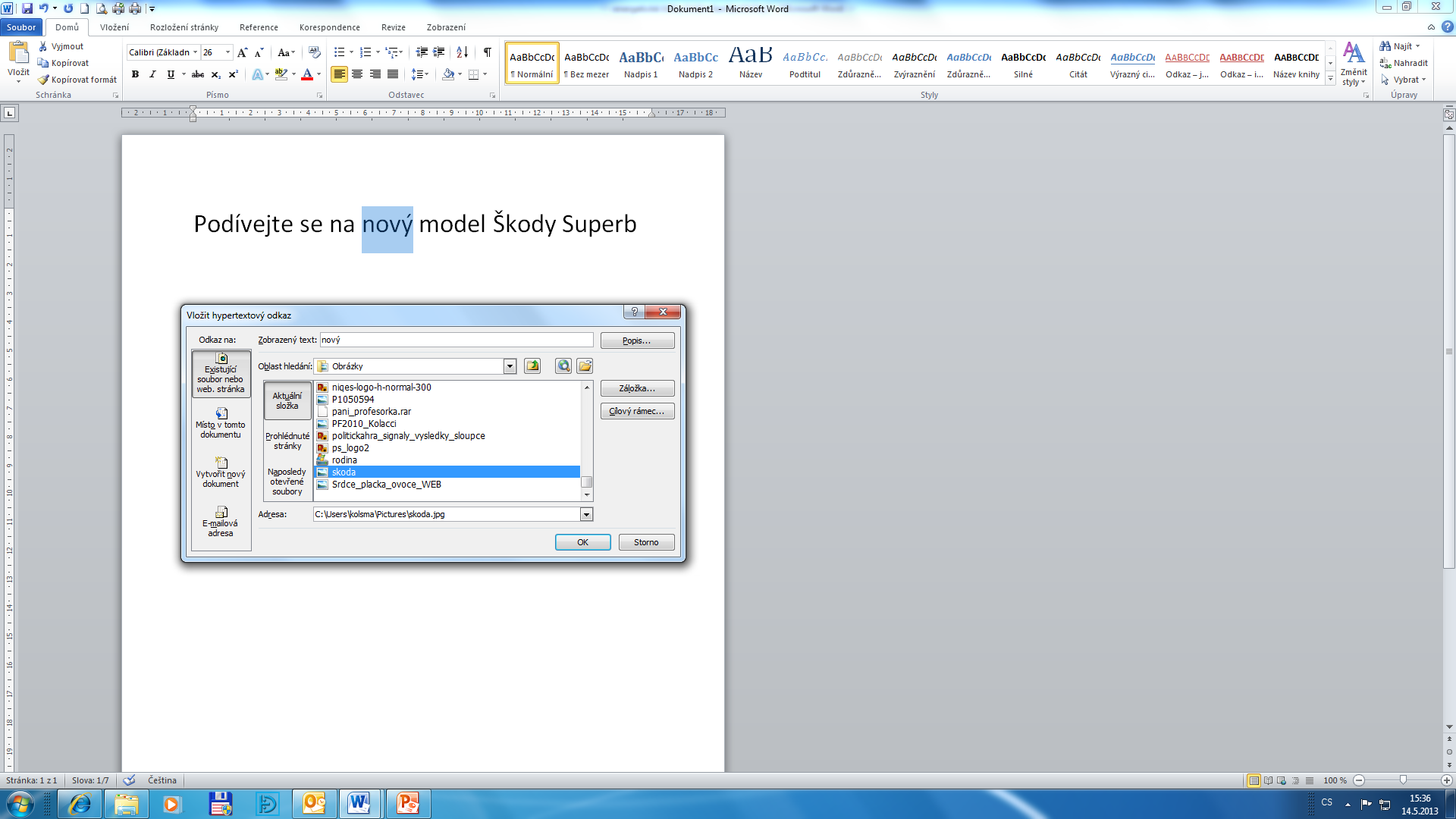 Výsledek cvičení
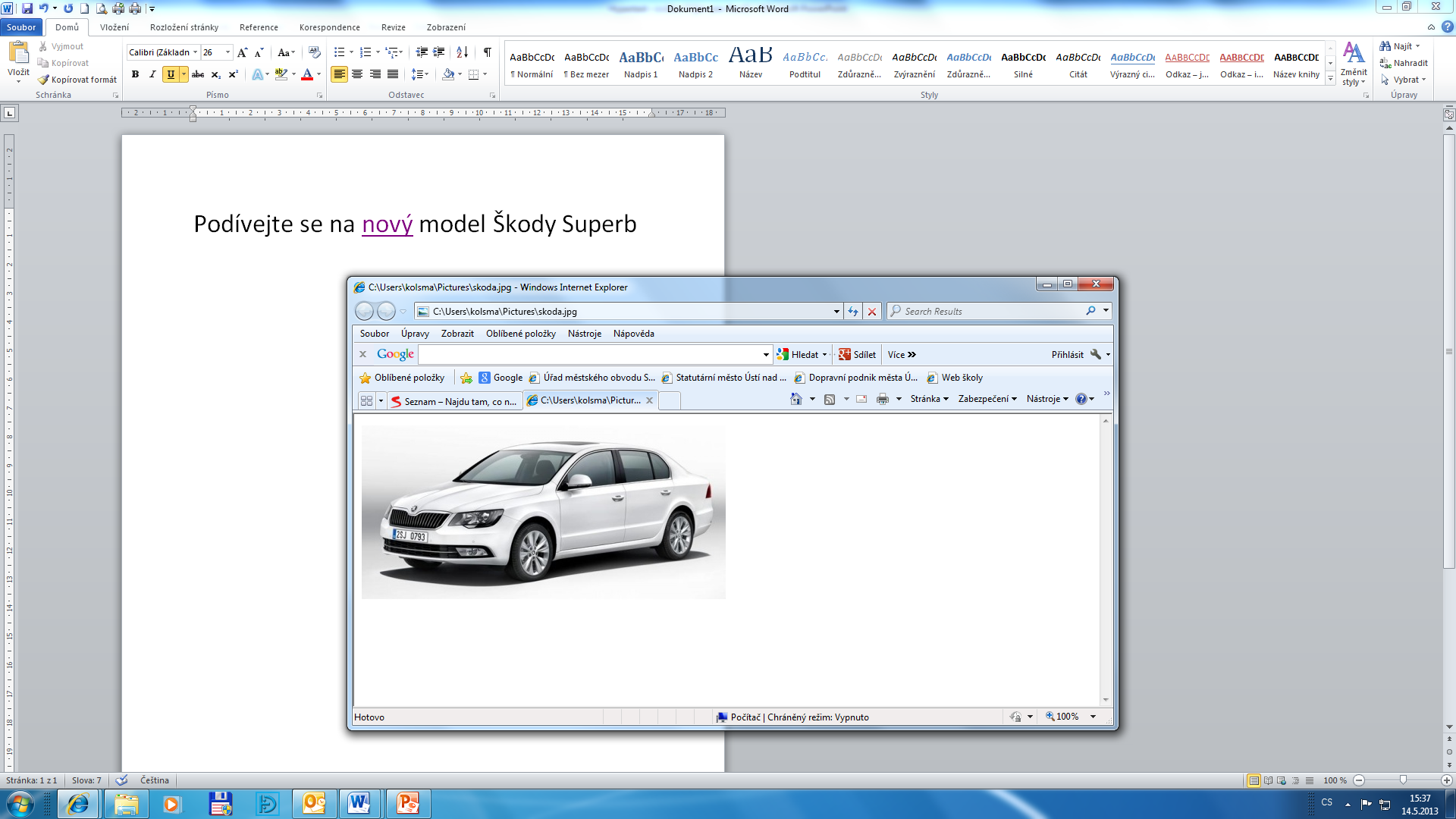 Název projektu : Objevujeme svět kolem násReg. číslo projektu: CZ.1.07/1.4.00/21.2040
Autor : Mgr. Martin Kolský 
Období vytvoření výukového materiálu : duben 2013
Vzdělávací obor : Informatika pro 7. ročník
Anotace : Prezentace má za úkol ukázat žákům postup při nastavování  hypertextového odkazu z Wordu na jiný soubor.
Očekávaný výstup : Žák umí nastavit hypertextový odkaz z Wordu na jiný soubor.